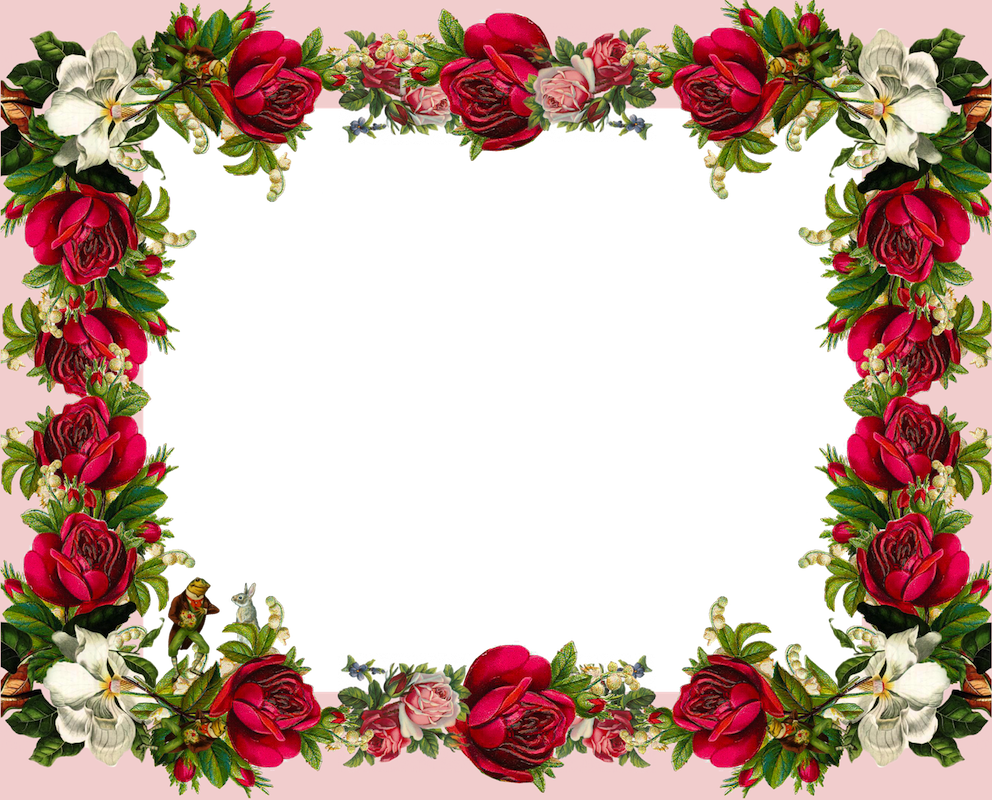 স্বাগতম
শিক্ষক পরিচিতি-----
মাসুমা পারভিন 
সহকারী শিক্ষক(বাংলা)
সরকারি গৌরনদী পাইলট মাধ্যমিক বিদ্যালয়
গৌরনাদী বরিশাল 
 ।
পাঠ পরিচিতি
শ্রেণি – সপ্তম
বিষয় – বাংলা (কবিতা )
সময় – ৬০ মিনিট ।
নিচের চিত্রগুলো লক্ষ্য কর
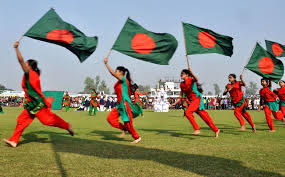 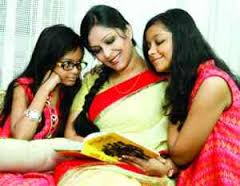 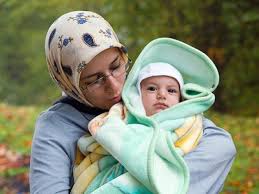 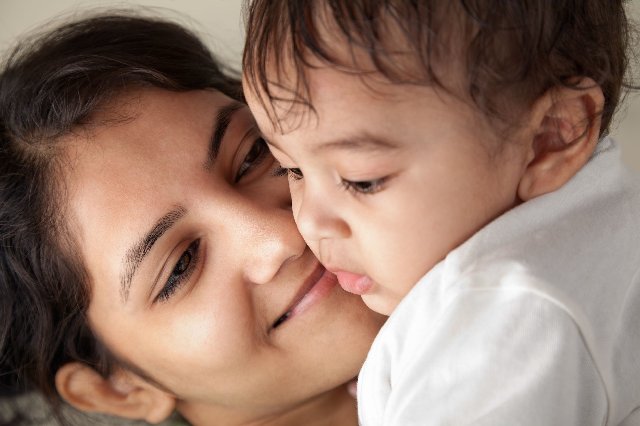 পাঠ শিরোনাম
গরবিনী মা-জননী
সিকান্দার আবু জাফর
শিখন ফল
এই পাঠ শেষে শিক্ষার্থীরা কবি পরিচিতি বলতে পারবে;
বাংলা মায়ের সার্বভৌমত্ব রক্ষায় সন্তানদের আত্নত্যাগের স্বরুপ বলতে পারবে;
অকুতভয় সন্তানদের জন্যে দেশমাতার গর্বিত হওয়ার কারণ বলতে পারবে ।
কবি পরিচিতি
জন্ম ১৯১৯ সালে সাতক্ষীরা জেলায় ।
এবং নাটক
 সিরাজ-উ-দ্দৌলা রচনা করেন ।
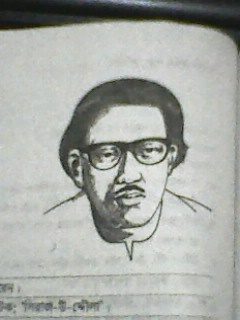 সিকান্দার আবু জাফর
সাহিত্য সাধনা- তিনি ‘প্রসন্ন প্রহর’, ‘তিমিরান্তিক’, ‘বাঙলা ছাড়ো’ 
ইত্যাদি কাব্যগ্রন্থ
বিশেষ পরিচিতি- পাকিস্তানি শাসন ও শোষণের বিরুদ্ধে সক্রিয় ভূমিকা পালন করেন ।
.১৯৭৫ সালে কবি মৃত্যুবরণ করেন ।
শব্দার্থ
সরোজ---      পদ্ম 
ভয়ংকর---     যা অত্যন্ত ভীতির সৃষ্টি করে
বিলাপ---       শোকে রোদন বা কান্না করাকে বোঝায়
ছোপানো---     রক্তে রাঙানো
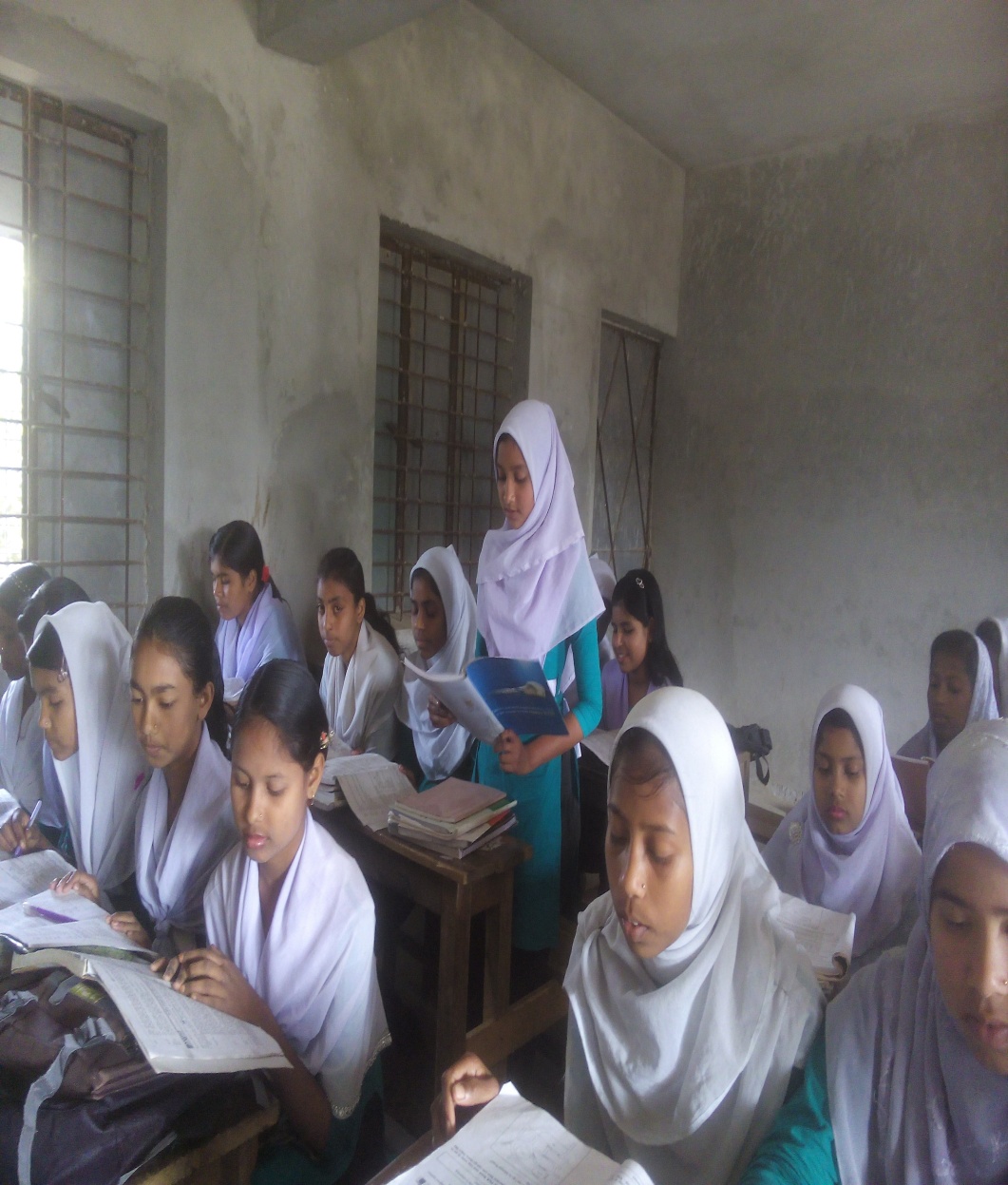 কবিতাটি মনোযোগ সহকারে পড়
দলগত কাজ
‘রক্তে ধোওয়া সরোজীনি’ – বলতে কী বোঝানো হয়েছে ?
মূল্যায়ন
‘সরোজ’ শব্দের সমার্থক শব্দ কোনটি ?

 পদ্ম   

‘গরবিনী মা-জননী’ কবিতাটি কোন কাব্যগ্রন্থের অন্তর্গত ?

   বাঙলা ছাড়ো
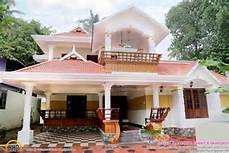 বাড়ির কাজ
‘মা’ সম্পর্কে একটি অনুচ্ছেদ লিখে আনবে ।
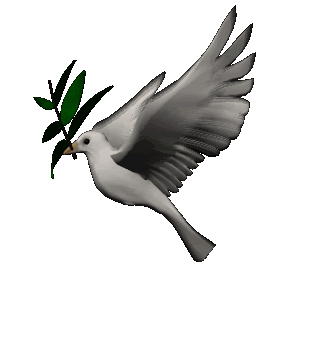 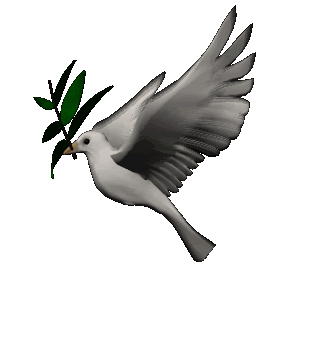 খোদা হাফেজ
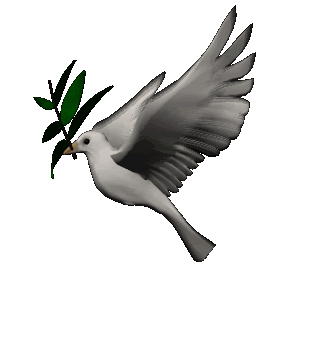 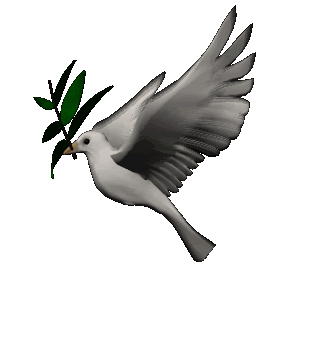 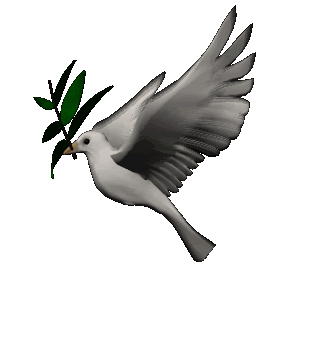 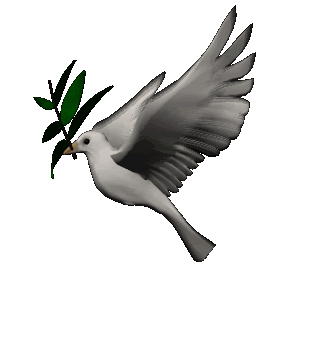 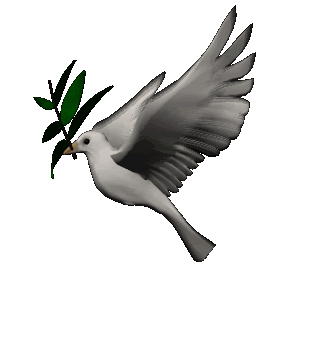 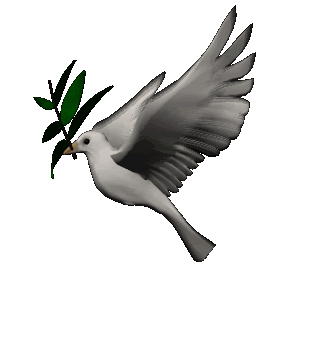 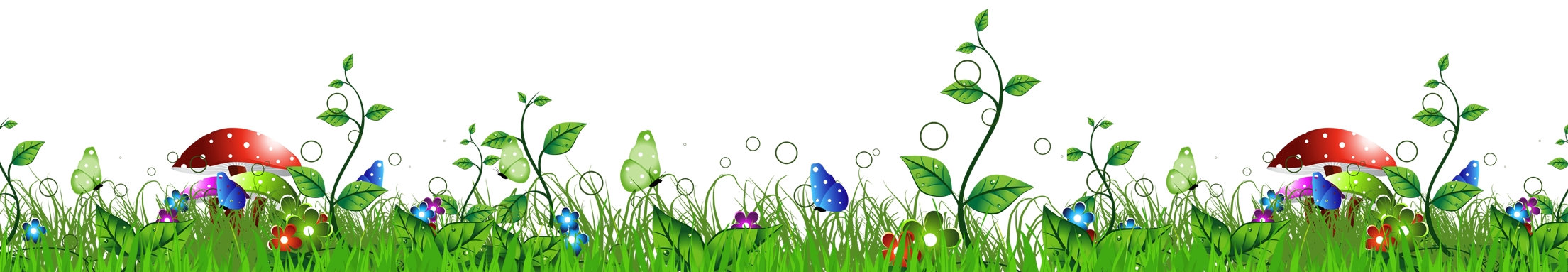